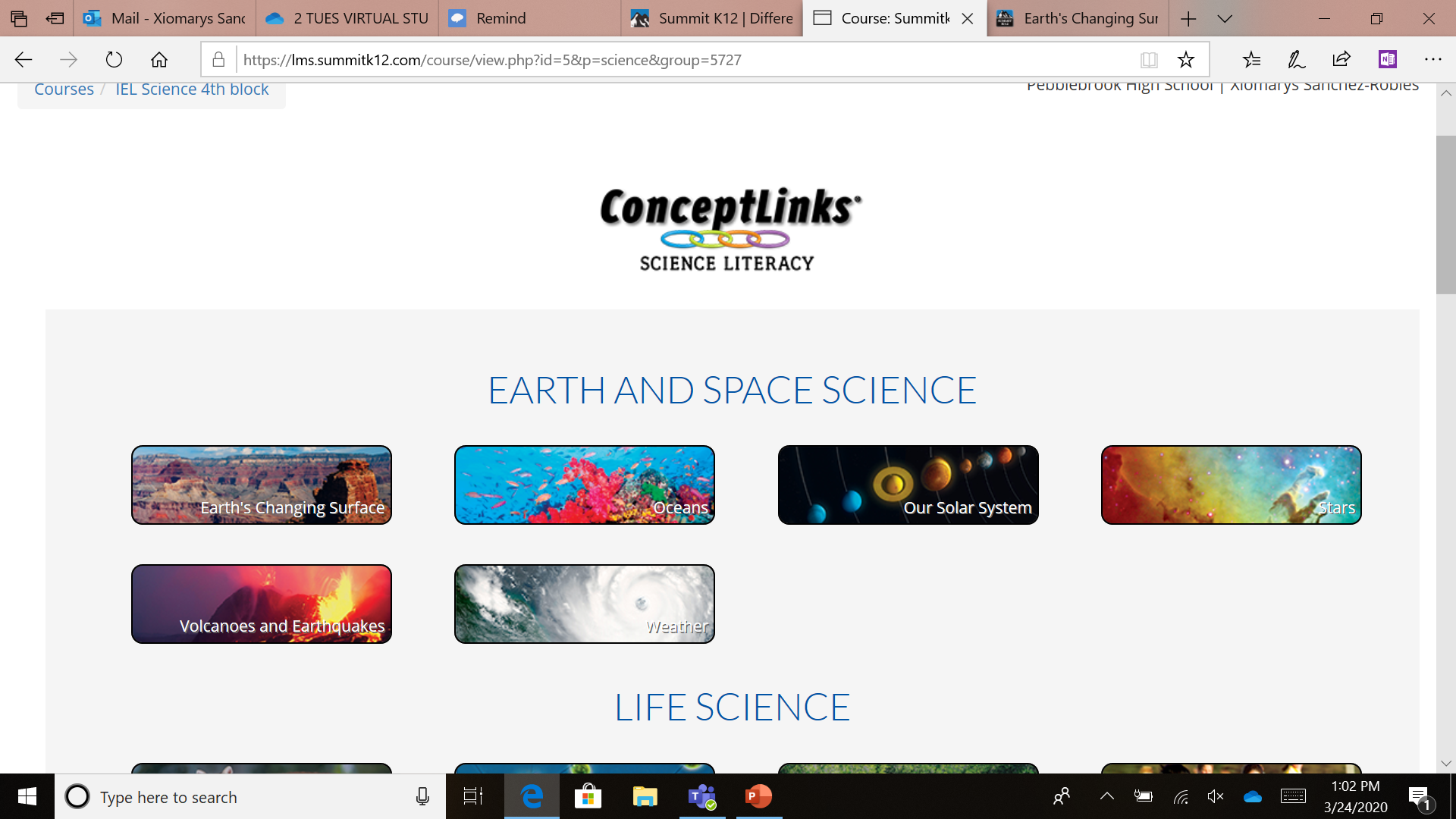 Earth’s Changing SurfaceWeathering & Erosion
Vocabulary & Key words
Tuesday, March 24th, 2020
Tuesday, March 24th, 2020
Hello everyone! We are going to start a new Unit from our series: 
			Earth and Space Science 
Book: Earth’s Changing Surface
(usted puede traducir el contenido si le ayuda a entender major y puede usar su libro en linea para estudiar el contenido en todo momento que usted desee)

First: Study the vocabulary and key words. Find their meaning and translate them   
          if needed to. 
Second: Make a Concept Map (you can use a paper or your notebook). Send the concept map by e-mail: xiomarys.sanchez@cobbk12.org
Book image and Vocabulary words
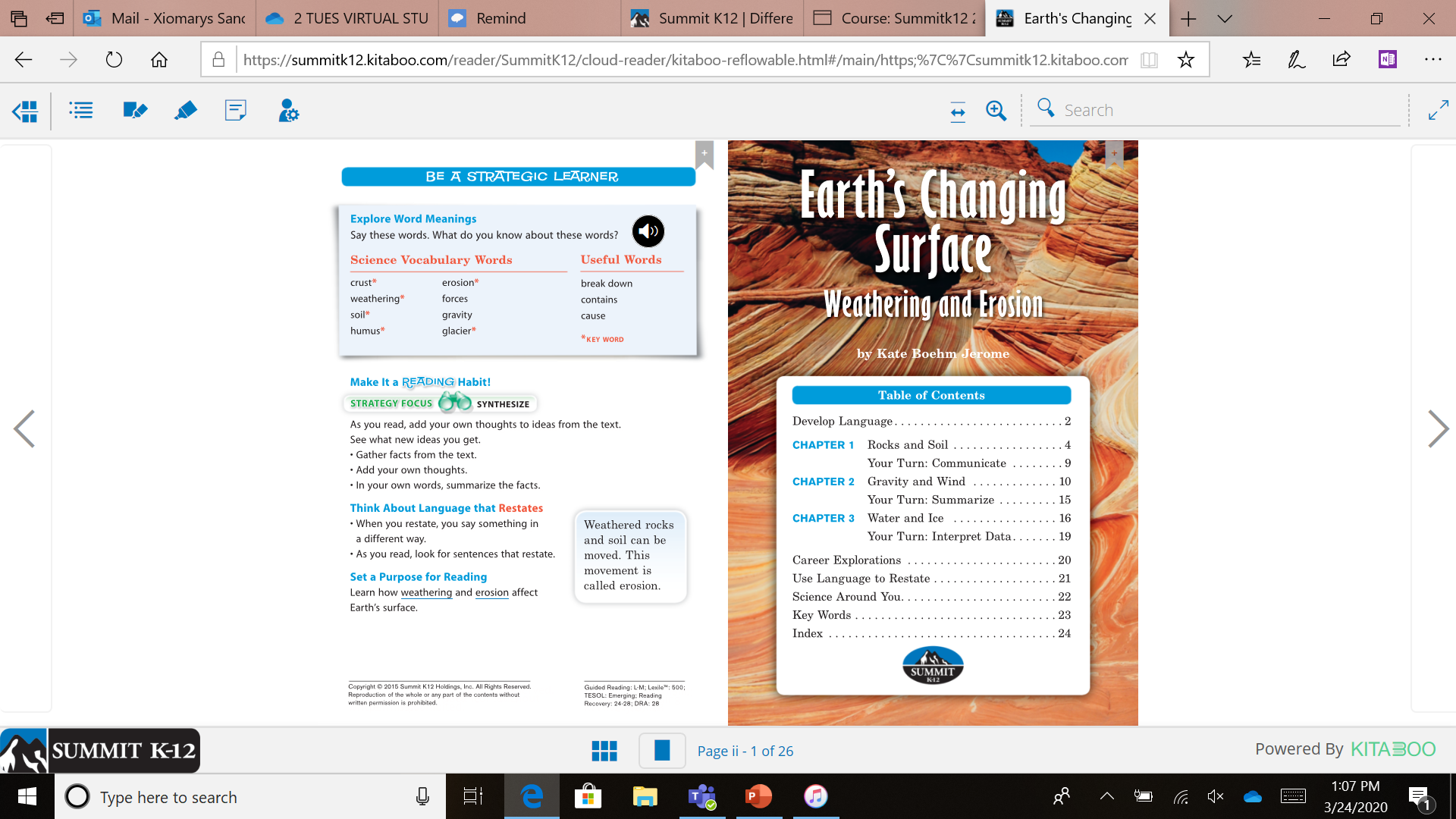 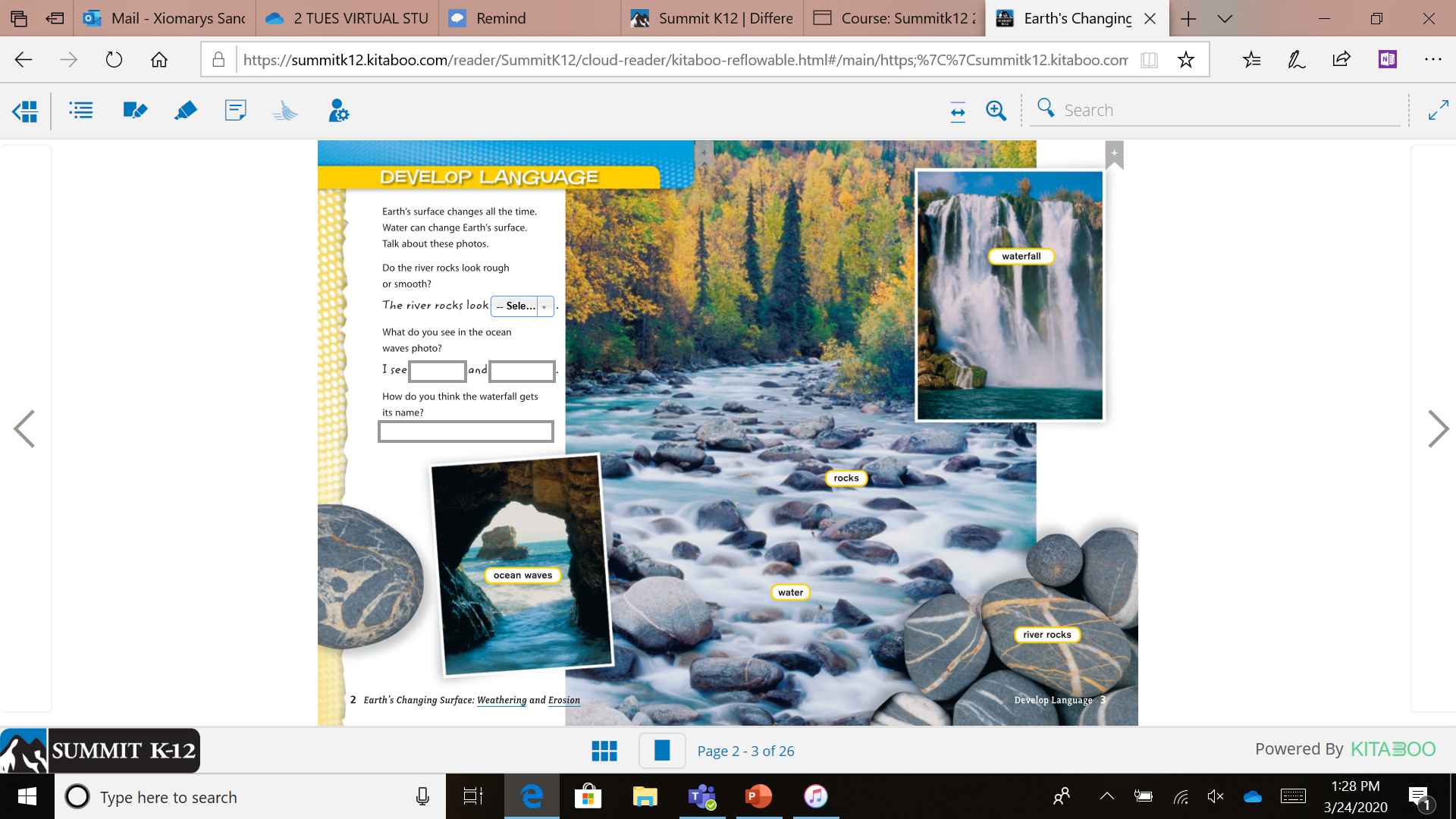 Choose:
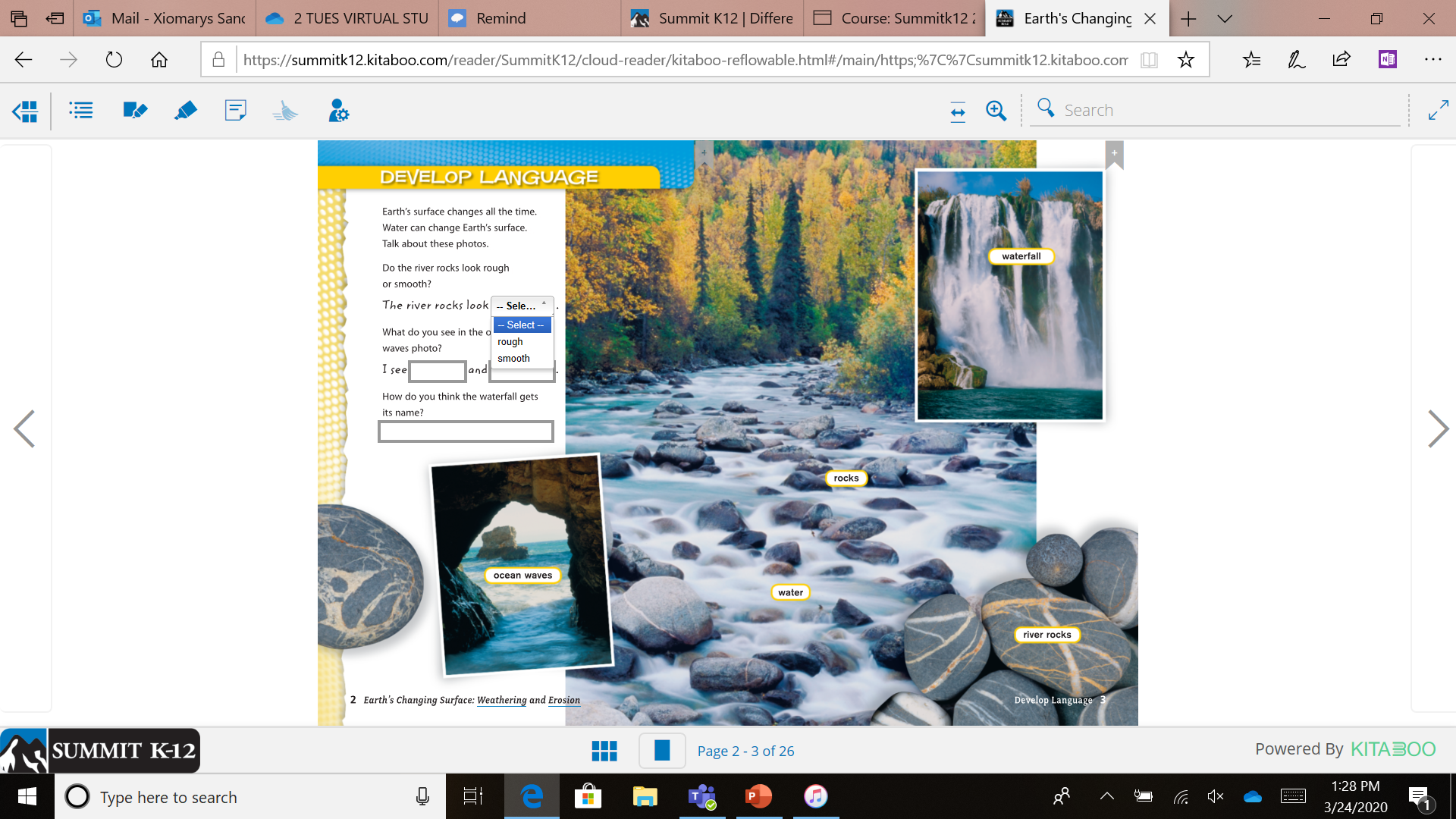